Τα συναισθήματα μου
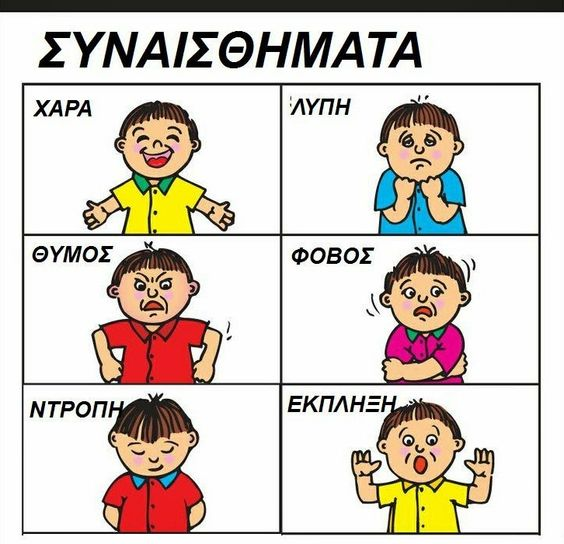 Σοφία Βάρναλη ΠΕ87.06
Ευχάριστα και δυσάρεστα συναισθήματα
Κάποια από τα συναισθήματα μας κάνουν να νιώθουμε όμορφα και κάποια άλλα άσχημα μπορείς να κολλήσεις στην κάθε στήλη τα συναισθήματα που ταιριάζουν;
                     ευχάριστα συναισθήματα                   δυσάρεστα συναισθήματα













Χαρά              ζήλια        αγάπη         θυμός             λύπη        στεναχώρια          ντροπή              ικανοποίηση              φόβος             ηρεμία           αγωνία               αγανάκτηση
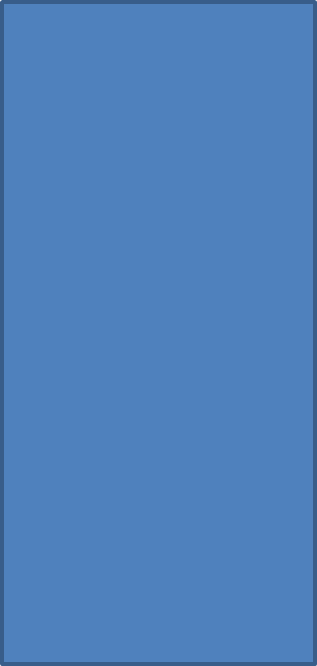 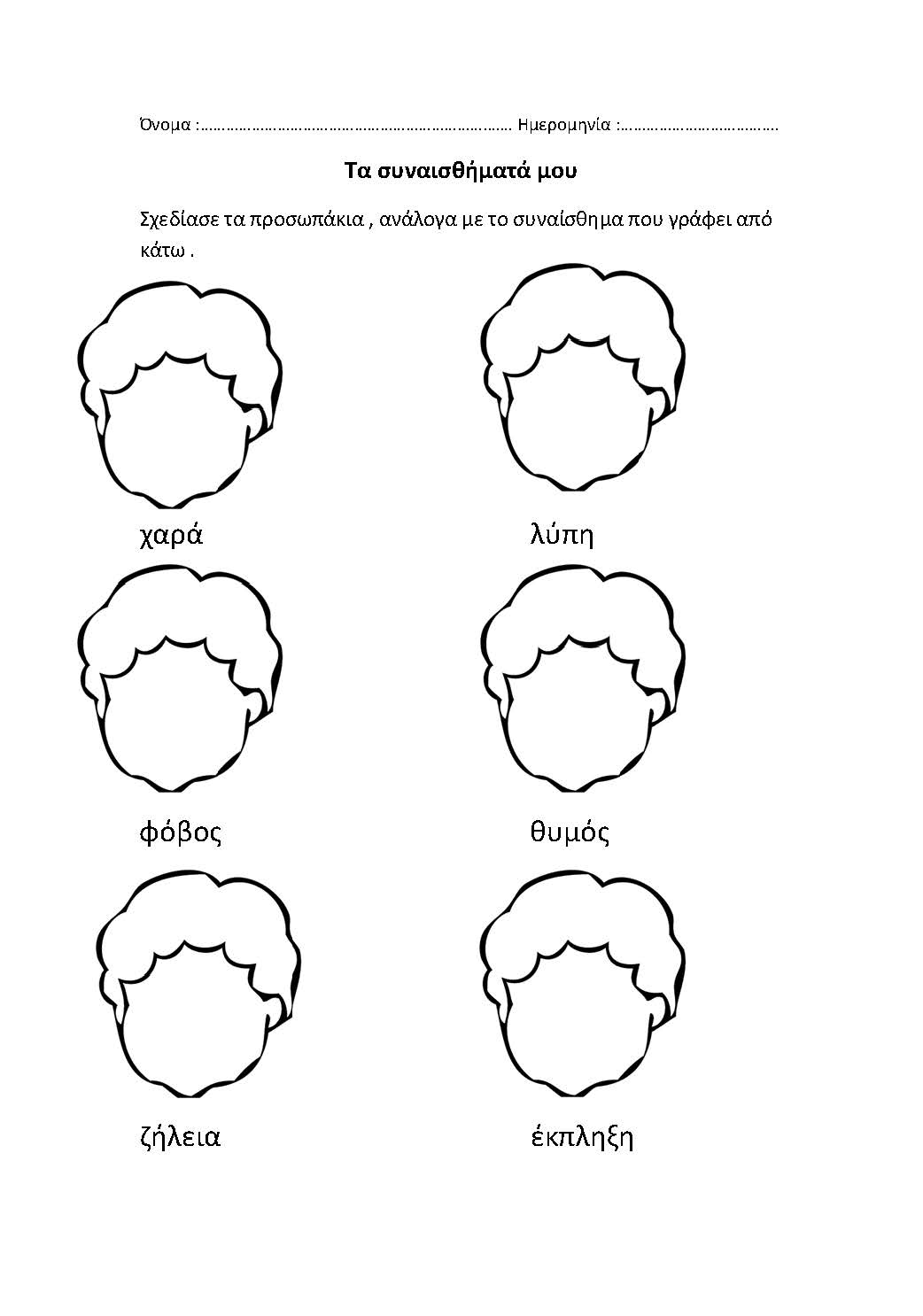 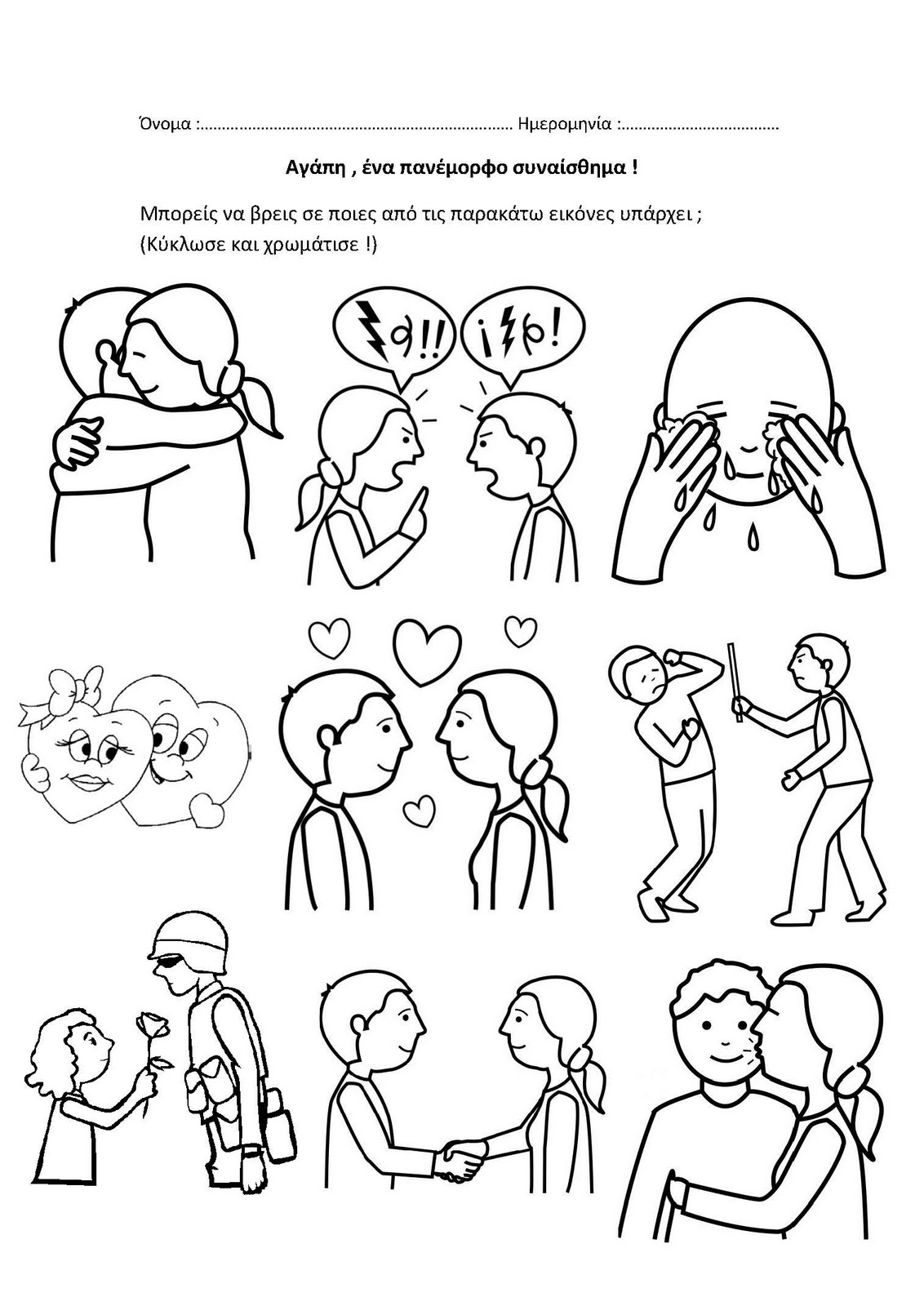 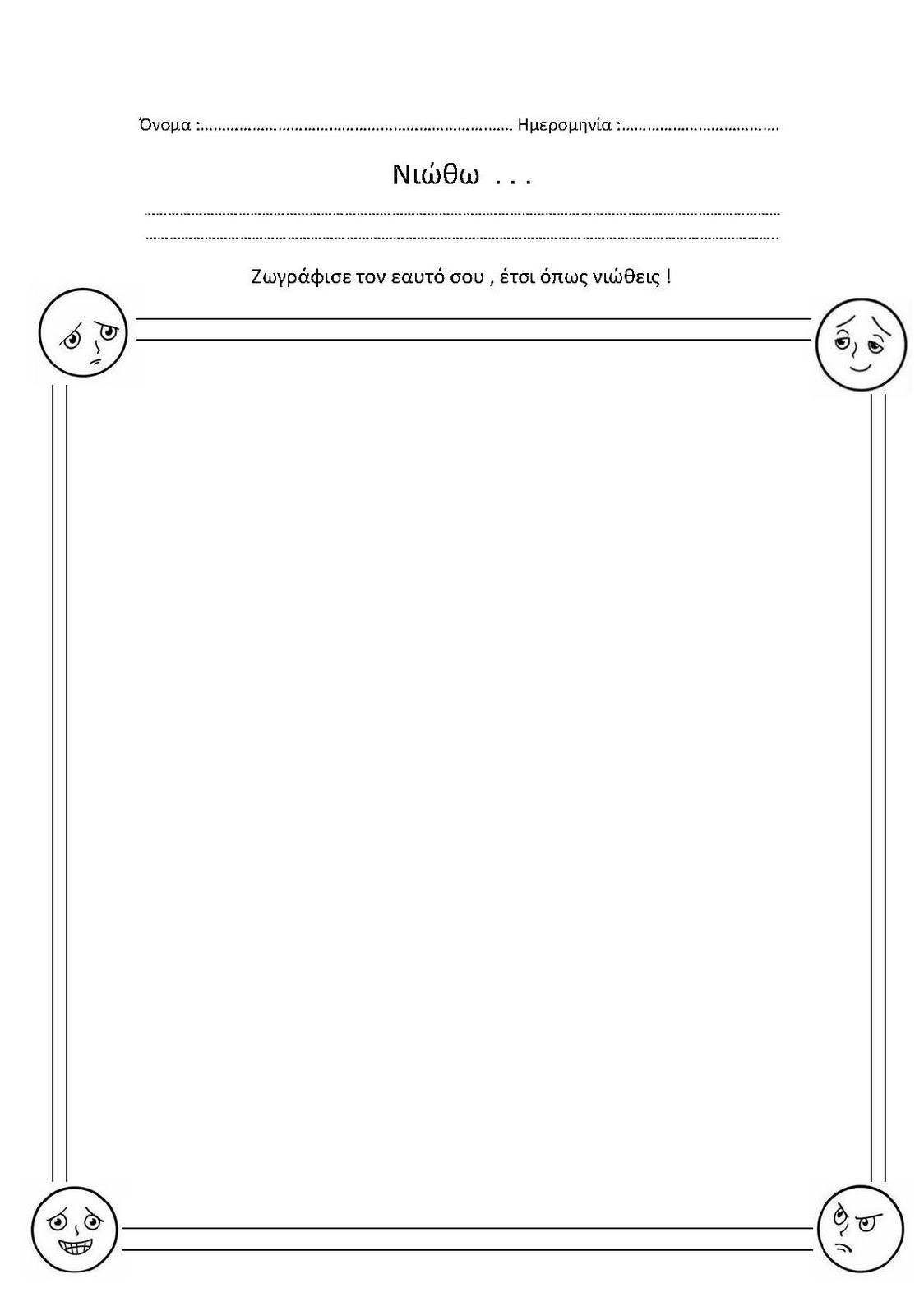 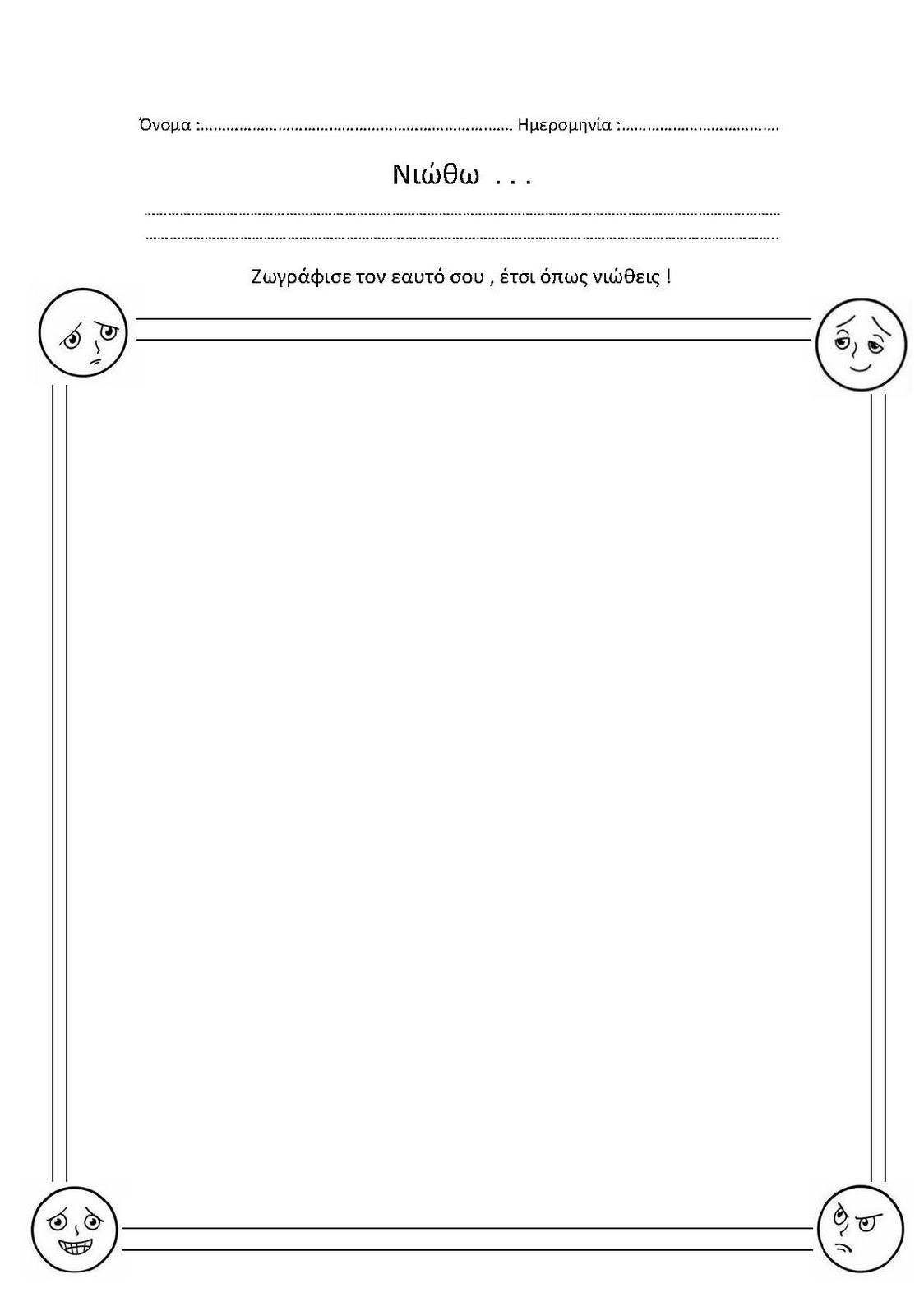 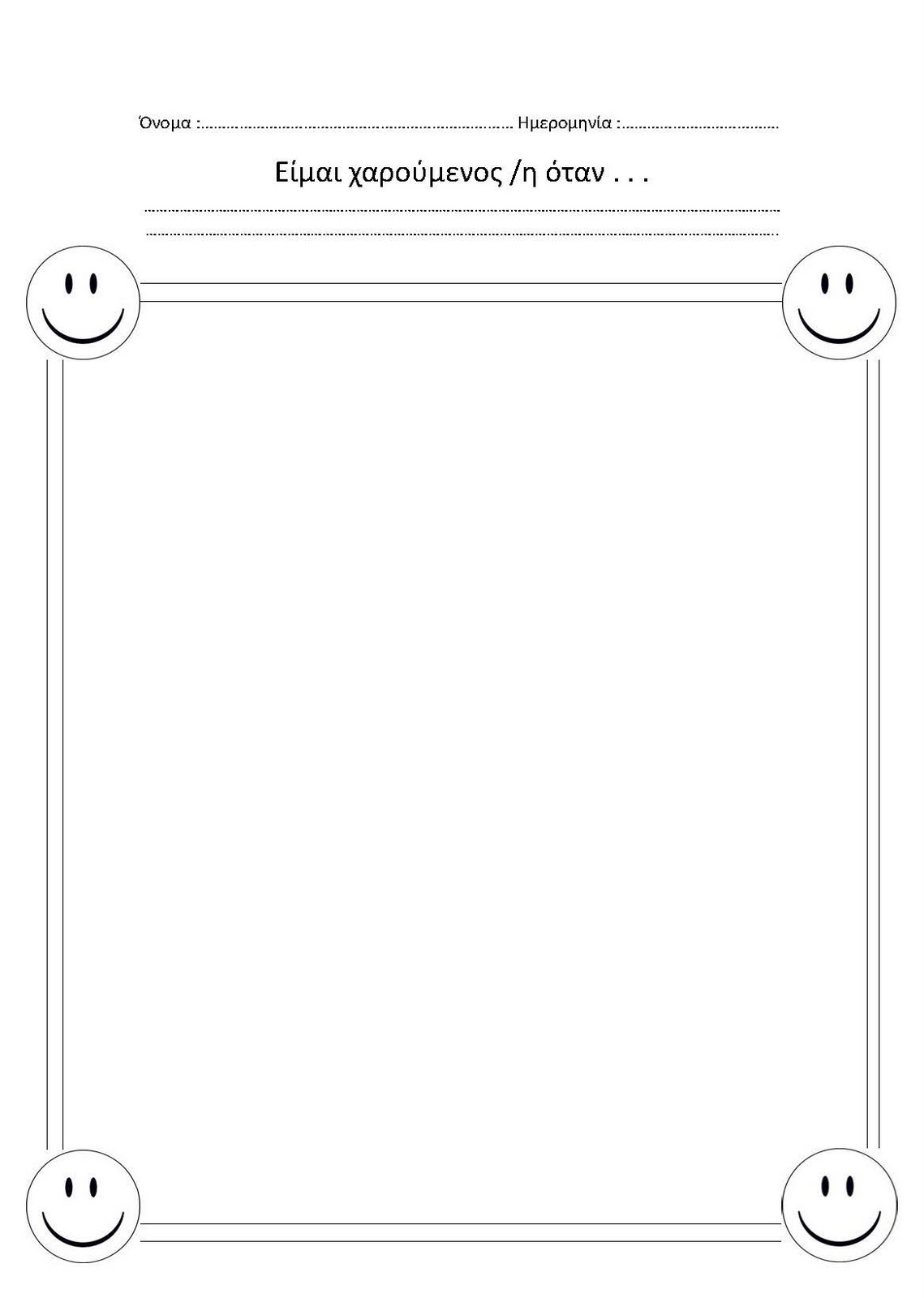 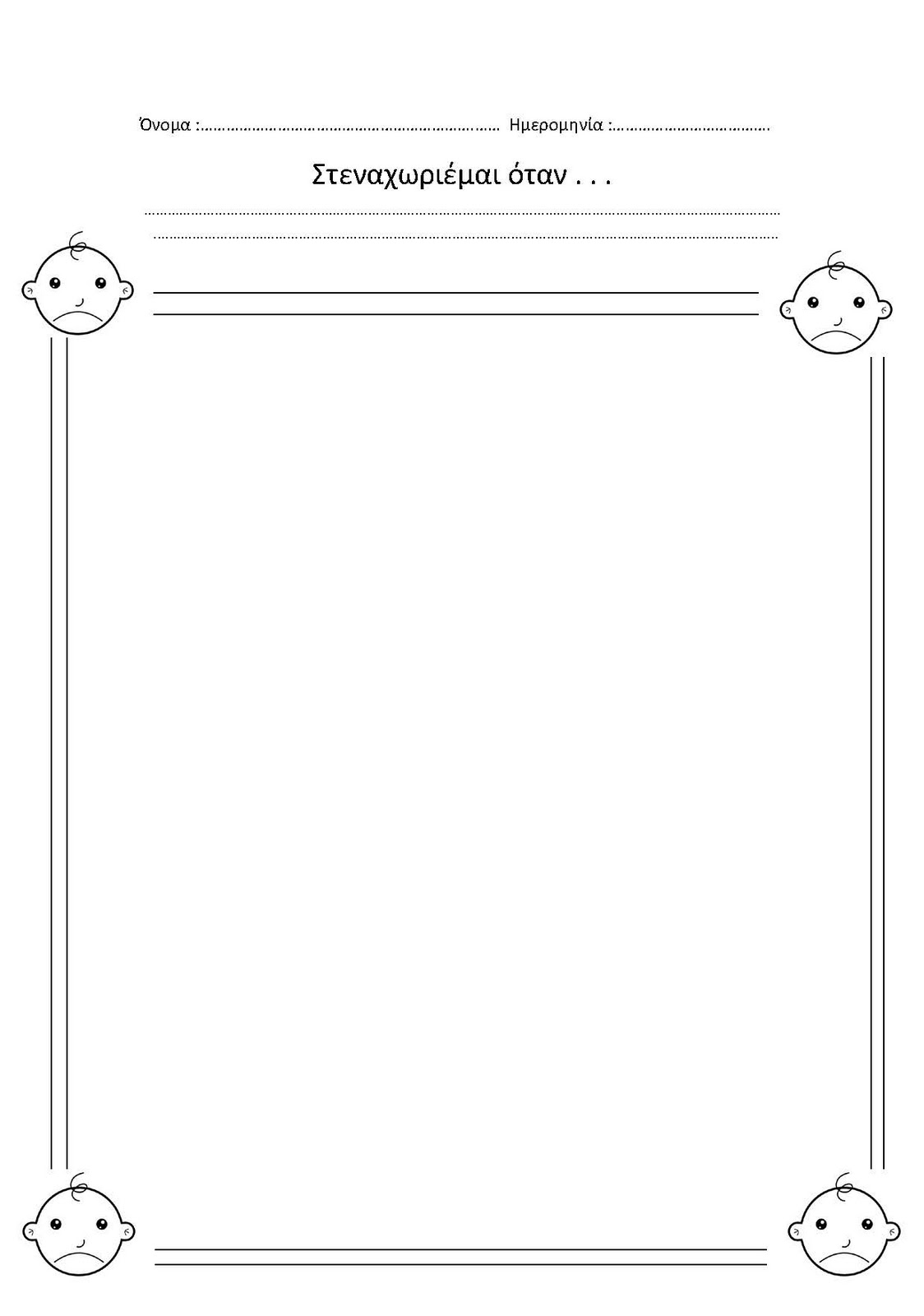